Building CommunityMarch 25, 2015     University of Toronto
Consortium on Graduate Communication Colloquium
http://gradconsortium.wordpress.com
[Speaker Notes: Hi Nigel – I was thinking a simpler title slide might be nice.]
CGC
Co-Chairs: Nigel Caplan & Michelle Cox
Colloquium Local Host: Jane Freeman
Steering Committee: Kathy Brenner, Katya Fairbanks, Chris Feak, Talinn Phillips, Leo Schmitt, Steve Simpson, & Jim Tierney
CGC membership: 300+
Here today: 98 participants from 52 universities
[Speaker Notes: Nigel: I put the committee member names in alphabetical order, and flipped the numbers for the last two bullets (it seems that the founding members include everyone, not just those at the event). One question: Do we have over 300 members? I thought we were at 297
Michelle: I just checked, and we have 5 recent new members on the “short” response form, taking us over 300!]
Thank you to our sponsors
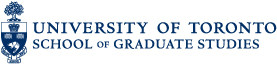 Office of English Language and Writing Support
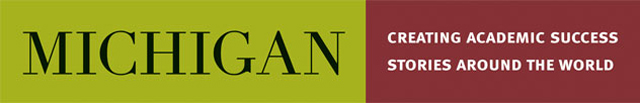 Colloquium Program
1:30 	The State of Graduate Communication Support
	Nigel Caplan and Michelle Cox
2:00 	Integrating Administration, Research, and Teaching 	in the Service of Program Development
	Jane Freeman 
2:30 	Round-table discussions (A)
3:15 	Break
3:45 	Roundtable discussions (B)
4:30	Rethinking Our EAP Teaching: Some Emerging Challenges
	Christine Feak and John Swales
5:00 	CGC Open Planning Meeting
5:30-7:30 Reception (appetizers; cash bar)
[Speaker Notes: Keynotes are designed to be 20 minutes + Q&A]
WiFi
Network: UofT
Password: bickersteth
[Speaker Notes: Any other practical information need to go in here?]
Building Community
Meet someone new at your table:
What brings you to this event?
What is your role in supporting graduate communication on your campus?
Are you part of a team on your campus that provides this support or are you working solo?
Are you conducting research on graduate communication?
[Speaker Notes: Michelle, can you lead the ice-breaker?

Identify yourself if you work with … L2 grad students? Teach writing courses? Work in a Writing Center? Work in an IEP? Are a program administrator? Are conducting research in graduate communication? Are looking for new program models? Are the only person on your campus who does what you do?

Now, turn to the people at your table and introduce yourself!

Don’t forget the colored/white stickers.]
The State of Graduate Communication Support
Nigel Caplan, University of Delaware
Michelle Cox, Cornell University

Consortium on Graduate Communication Colloquium 2015
Why We Need CGC!
Increased # of (international) grad students:
20% of grad students in the US are int’l (CGS, 2014)
From 2012 to 2013, first-time int’l grad students rose by 11.5%, while domestic numbers fell by 2.1% (CGS)
Canada has seen average growth in int’l postgrads of 6.8% annually since 2007 (British Council, 2014)
>20% of university students in Australia are international (ABS, 2011)
Australian post-grad enrollment grew 5.9% in 2013
[Speaker Notes: ABS = Australian Bureau of Statistics
Overall graduate enrollment in the US is actually dropping (largely for economic reasons), but the drops are almost all in domestic, PhD students
CGS = Council of Graduate Schools]
More Master’s
Increased # of master’s students :
Over 75% of US grads are in master’s programs (CGS/ETS, 2010)
In 2012/13, 53.3% of all int’l grad students in the US were at the master’s level, representing an 8% increase since the previous year. (Open Doors Data, 2014)
Broadly, growth in master’s programs in the US and elsewhere outstrips PhDs
At home, too
“The population of domestic students available to pursue higher education will become more diverse and possibly less academically skilled. More first-generation college students will emerge from this pool, and many are likely to require additional language and skill resources. Thus these students are less likely to resemble what has been historically the ‘traditional’ student populating the graduate school enrollment pool.” (CGS/ETS, 2010)
[Speaker Notes: This refers to the US, but it’s going to apply to all “core” English-speaking countries]
And it’s not going to stop
By 2024, (post-)graduate mobility will increase:
4.1% in Australia and Canada
4% annually in the U.S.
111,000 more Chinese students
121,000 more Indian students
5%+ annual growth from Saudi Arabia, Nigeria, Pakistan, and Vietnam  (British Council, 2014)
Canada aims to double the number of international students  (CBIE, 2015)
[Speaker Notes: The British Council recently released a projection of post-graduate student mobility – that is, the number of students worldwide moving to any other country for masters/doctoral degrees. No huge surprises here – the US will continue to be the most popular choice, with slightly faster growth in Canada and Australia (just focusing on countries represented here). Meanwhile China and India will still be the largest sending countries, with substantial increases, plus proportionally greater demand from the other countries listed here.  
And at the same time, the domestic pool is both shrinking and becoming more diverse and less well prepared in traditional terms. That means communication support.]
So we wanted to know
What support is available for (international) graduate students?

Who provides it?

What professional role can the CGC play?
Survey
Survey for new members of newly established Consortium on Graduate Communication (CGC), April 2014-February 2015

Questions on:
Support services offered
Professional affiliation
Institutional position
Need for CGC
[Speaker Notes: Will present graphically]
Sample frame
297 responses
271 unique respondents w/ complete data
197 universities
25 countries (71% U.S., 9% Canada)
[Speaker Notes: Will present graphically]
Results
Graduate communication support services
L2 and/or L1 students?
Fragmentation of services and knowledge
Support Services Offered
Range of offerings: 
    0 to 13

Average around 5
[Speaker Notes: We offered a list of 13 services; several others were written in
One caveat to these results is that the data come from respondents who were not always fully aware of the range of services available on their campus. In fact, when we had multiple responses from a single university, they rarely agreed, so we collated all the services reported for each institution.]
Support Services Offered
[Speaker Notes: For tutoring, almost all universities which offer tutoring do so through a writing center, a quarter of them offer tutoring through other units as well, and 12 universities just have tutoring for grads outside the WC.]
Support Services Offered: Courses
[Speaker Notes: Note to explain that “writing course” could mean anything from a single class to a comprehensive slate of courses
% of all universities (so some offer both credit and noncredit)]
Support Services: US Universities
[Speaker Notes: Only enough data to do this analysis for the US, but it’s interesting. Comparison of doctoral-granting vs master’s granting institutions (exc. Professional schools)]
Who is the support for?
[Speaker Notes: I moved this up – not much we can really say about this one, I don’t think. 
% of universities.]
Graduate Services: L2?
Writing Classes, Oral Communication classes: usually L2 only, but not all
Writing Centers, Writing Groups, Boot Camps: usually for all, but some WCs just for L2 students
Pre-Matriculation programs (probably under-reported) for L2 grads
[Speaker Notes: Not updated]
Campus Perceptions of the Support
Disciplinary faculty “see any type of writing instruction or support as ‘inoculation services’ - so they assume that students' writing will be ‘fixed’ if they attend only one writing center consultation.” 
Compared to –
“Last year 4,500 graduate students from 80 different doctoral programs took part in our programs. Those programs include a Writing Centre, and offering approximately 50 workshops and 75 six-week, non-credit courses per year.”
(University of Toronto!)
[Speaker Notes: Not updated]
Fragmentation: Services
Support depends on students’ department
Lack of centralized unit
Marginalization of IEPs and WCs
[Speaker Notes: The level of fragmentation can be seen in the fact that no two respondents from the same university almost never agreed on the communication support services available to graduate students, and several commented on the gaps in their knowledge or checked “I don’t know.” If faculty who are motivated enough to join the Consortium on Graduate Communication cannot identify all the choices available, it seems unlikely that students will fare any better. 

Lack of central unit = not disciplinary (unlike u/g)]
Fragmentation: Campus Homes
Other support services:
Student services, Center for Teaching & Learning
Learning Center, Test Prep, Academic Support
Library, Career Services, Intercultural Communication
Research Office, OISS, Language Center
Other departments:
WAC/WID
Linguistics, TESOL
Language, Literature(s)
Education
General education
Speech Pathology,
Engineering,
Law School,
Business,
Communications
[Speaker Notes: Updated!]
Fragmentation: Professional Affiliation
… and 40+ other conferences or associations!
[Speaker Notes: The point here being that we probably are about 50% ESL vs All grad, which is a good balance. CCCC did not accept our workshop – not a criticism of the conference, but the point is that we are spread about.]
Take-Aways
Huge variation in levels of support available
Different approaches to graduate support
Fragmentation on campus
Lack of connections among educators
Need for a professional/scholarly home
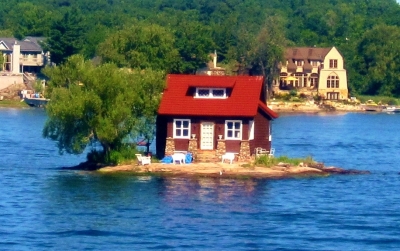 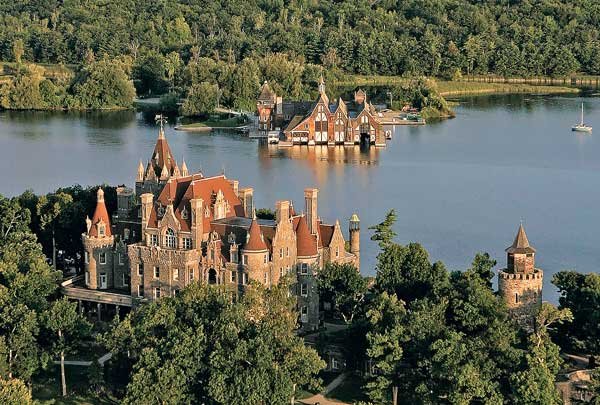 [Speaker Notes: Images from Thousand Islands region of NY. In my work, I keep thinking about the “thousand islands” metaphor – on campuses, grad com suggest can be fragmented and spread out on campus, currently, the academic conversation about grad writing is fragmented and spread out across campus, and individual programs for grad com support may look more like the first photo (have a single office, or could use photo to talk about even less stable accomodations – like renting a room in a house, or pitching a tent in the backyard of a house) or could look more like Boldt Castle, as does Jane’s program. 
Segue to Jane: UT ELWS as an exemplary program]
Roles of CGC
Provide a map: who is doing what, where?
Open boating lanes: provide points of connection and communication
Open doors to each other’s programs: how did you build a house on an island?
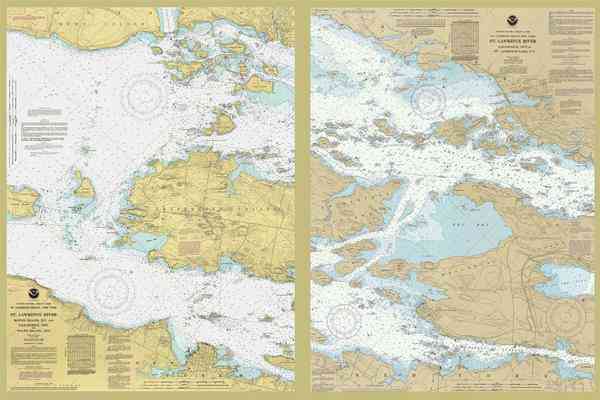 [Speaker Notes: And then to Jane as an example of someone who built a rather large house.
Q&A]
Integrating Administration, Research, and Teaching in the Service of Program Development
Jane Freeman, University of Toronto
[Speaker Notes: Jane is the founding Director of the School of Graduate Studies’ Office of English Language and Writing Support (ELWS), our host at UT. She established ELWS’s modular curricula of non-credit courses, workshops, and a writing centre, and designed several of the courses and workshops currently offered by ELWS. She completed her PhD at the University of Toronto, and her areas of expertise are Shakespeare, classical rhetoric, and oral and written communication. So we can expect her keynote presentation to be not only rhetorically appealing and impeccably communicated, but also delivered entirely blank verse. 

Last year, she completed a book in collaboration with Prof. Ursula Franklin (a Canadian scientist, pacifist, and feminist), entitled Ursula Franklin Speaks: Thoughts and Afterthoughts, 1986–2012. She is currently writing a book on writing effective research proposals, which we have been distracting her from with planning this colloquium.

Jane has been central to the development and organization of this colloquium. Michelle and I could not have even imagined this event without her, and we are excited to hear about her experiences with graduate program development. Please join me in welcoming and thanking Jane Freeman.]
Roundtable Discussions (A)
Roundtable Discussions (B)
Rethinking our EAP Teaching: Some Emerging Challenges
John Swales & Christine Feak
University of Michigan 
English Language Institute
CGC Open Meeting
CGC website and tip sheet project: what could be added? What can you volunteer to do?!
CGC annual event: what would you like to see next year? (tentatively, a 3-day institute in May/June 2016)
CGC events at conferences (e.g., CCCC, TESOL): what ideas do you have? Again, any volunteers?!
CGC’s role in scholarship: what research is needed on graduate communication support? What roles could CGC take in this research?
CGC leadership: what should our organizational structure look like? Would you like to serve?
Please take notes at http://tinyurl.com/cgcplanning
[Speaker Notes: This is one idea for the discussion. We could either let tables choose a topic to focus on or assign tables so that each topic is the focus of two tables. Or we focus the final discussion on next year’s summer institute – see the next slide.  

Michelle: I’ve added a question at the end.]
Reception and a final thank you
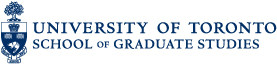 Office of English Language and Writing Support
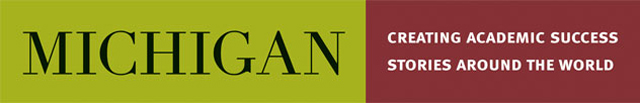